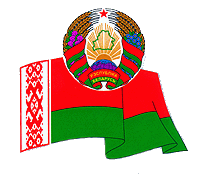 Могилевское областное управление МЧС
Республики Беларусь
Семинар-совещание «Комиссии по организации работы субъектов профилактики по предупреждению правонарушений, способствующих гибели людей от внешних причин, в том числе пожаров и других чрезвычайных ситуаций в жилищном фонде»
1
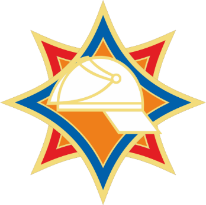 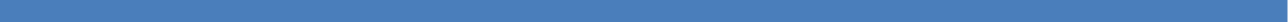 «Порядок организации работы по проведению профилактических мероприятий, направленных на предупреждение правонарушений, способствующих гибели людей от внешних причин, в том числе от пожаров и других чрезвычайных ситуаций в жилищном фонде на территории Могилевской области»
2
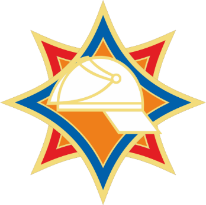 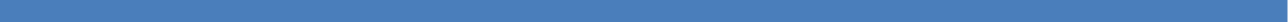 Для проведения профилактических мероприятий привлекаются
Субъекты профилактики
Организации, общественные объединения и иные
местные исполнительные и распорядительные органы
органы и подразделения по чрезвычайным ситуациям
 органы внутренних дел
органы управления здравоохранением, государственные организациями здравоохранения 
органы по труду, занятости и социальной защите, учреждения социального обслуживания
организации, осуществляющие эксплуатацию жилищного фонда и (или) предоставляющие жилищно-коммунальные услуги
 учреждения образования
филиал государственного учреждения «Государственный энергетический и газовый надзор» по Могилевской области 
организациями, предоставляющими услуги газо- и электроснабжения
республиканское унитарное предприятие почтовой связи «Белпочта»
депутататы 
единоличные органы местного самоуправления 
советы общественных пунктов охраны правопорядка 
председатели правления садоводческих товариществ
другие общественные объединения
3
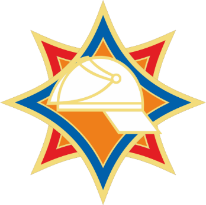 Координацию работы субъектов профилактики  (далее – координаторы) осуществляют
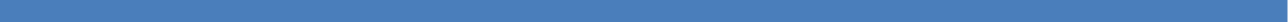 на территории сельсоветов
смотровые комиссии, создаваемые в сельских исполнительных комитетах (далее – сельисполкомы), которые возглавляют председатели сельисполкомов
комиссии по организации работы субъектов профилактики по предупреждению правонарушений, способствующих гибели людей от внешних причин, в том числе пожаров и других чрезвычайных ситуаций в жилищном фонде, создаваемые в администрациях районов в городах Могилеве и Бобруйске (далее – местные администрации), которые возглавляют главы местных администраций или их заместители
на территории районов в городах Могилеве и Бобруйске
городские комиссии по организации работы субъектов профилактики по предупреждению правонарушений, способствующих гибели людей от внешних причин, в том числе пожаров и других чрезвычайных ситуаций в жилищном фонде, создаваемые в горисполкомах, которые возглавляют заместители председателей горисполкомов, курирующие вопросы социальной сферы
на территории городов Могилева и Бобруйска
районные комиссии по организации работы субъектов профилактики по предупреждению правонарушений, способствующих гибели людей от внешних причин, в том числе пожаров и других чрезвычайных ситуаций в жилищном фонде, создаваемые в райисполкомах, которые возглавляют заместители председателей райисполкомов, курирующие вопросы социальной сферы.
на территории районов
4
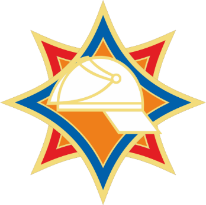 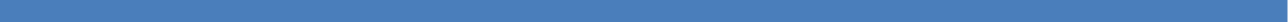 Состав координаторов входят
представители взаимодействующих районных субъектов профилактики правонарушений, других государственных органов и иных организаций, а также депутаты сельских Советов депутатов
на территории сельсоветов
руководители взаимодействующих районных субъектов профилактики правонарушений, других государственных органов и иных организаций, а также депутаты районных Советов депутатов
на территории районов в городах Могилеве и Бобруйске
на территории городов Могилева и Бобруйска
руководители взаимодействующих городских субъектов профилактики правонарушений, других государственных органов и иных организаций, а также депутаты городских Советов депутатов.
на территории районов
руководители взаимодействующих районных субъектов профилактики правонарушений, других государственных органов и иных организаций, а также депутаты районных Советов депутатов
5
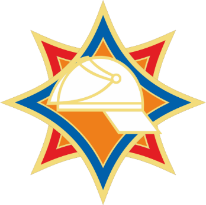 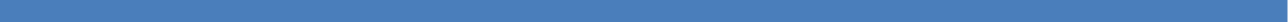 Положения о комиссиях, а также их состав утверждаются распоряжением руководителя соответствующего местного исполнительного и распорядительного органа.
6
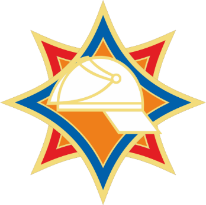 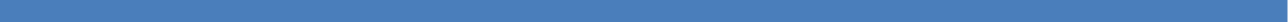 Координатор (на соответствующей территории)
обеспечивает ведение учета профилактической деятельности субъектов профилактики по форме согласно электронной формы
при установлении (поступлении информации от субъектов профилактики, организаций и иных лиц, фактов необеспечения безопасной жинедеятельности в местах проживания граждан определяет поручения (мероприятия) субъектам профилактики, организует комиссионную работу по изучению состояния жилых помещений, в том числе придомовой территории, с включением в состав комиссии заинтересованных субъектов профилактики и организаций с изучением вопросов, находящихся в их компетенции.
Результаты комиссионного обследования вносятся в акт по форме согласно приложению 6, который с предложениями направляется координатору
контролирует ход устранения выявленных нарушений, создающих угрозу жизни и здоровью в местах проживания граждан. 
При поступлении от субъектов профилактики информации о непринятии мер реагирования либо непредставлении такой информации устанавливает их причины или принимает иные (дополнительные) меры к устранению имеющихся нарушений
рассматривает на своих заседаниях вопросы об оказании содействия в устранении выявленных нарушений, создающих угрозу жизни и здоровью, в местах проживания граждан, где их устранение собственниками (нанимателями) жилых помещений невозможно в силу сложившихся жизненных обстоятельств
не реже одного раза в квартал анализирует состояние пожарной безопасности на соответствующей территории и результаты деятельности, осуществляемой субъектами профилактики. При необходимости (с учетом осложнения оперативной обстановки, при наличии фактов гибели и травмирования людей) разрабатывает и осуществляет дополнительные мероприятия
ходатайствует перед органами местного управления и самоуправления, руководителем субъекта профилактики, Могилевской областной организационной структурой республиканского государственно-общественного объединения «Белорусское добровольное пожарное общество», органами и подразделениями по чрезвычайным ситуациям о  поощрении его членов за качественно проводимую профилактическую работу в жилищном фонде
7
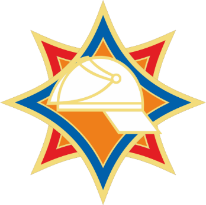 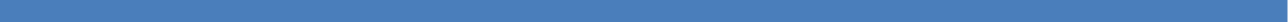 ежемесячно представляют в городские комиссии результаты проведенных профилактических мероприятий (по форме согласно приложению 2) с проставлением отметок о дате проведения профилактических мероприятий и имеющихся проблемах в обеспечении безопасной жизнедеятельности (при их наличии)
Координаторы на территории районов в городах Могилеве и Бобруйске
Председатели сельисполкомов
ежемесячно представляют в районные комиссии, обобщенные результаты проведенных профилактических мероприятий в соответствии формой, предусмотренной приложением 2, с проставлением отметок о дате проведения профилактических мероприятий и имеющихся проблемах в обеспечении безопасной жизнедеятельности (при их наличии).
8
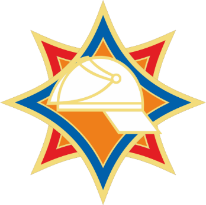 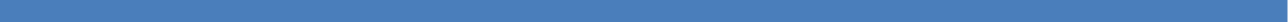 Координатор (на соответствующей территории) для проведения профилактических мероприятий, направленных предупреждение правонарушений, способствующих гибели людей от внешних причин, в том числе пожаров и других чрезвычайных ситуаций в жилищном фонд взаимодействует
с региональными энергогазинспекциями, организациями, предоставляющими услуги газо- и электроснабжения, подразделениями Могилевского филиала республиканского унитарного предприятия почтовой связи «Белпочта»
депутатами местных Советов депутатов,
членами советов общественных пунктов охраны правопорядка
председателями правления садоводческих товариществ
единоличными органами местного самоуправления
Информируют координатора (на соответствующей территории) об небезопасных условиях проживания граждан, фактах совершения гражданами правонарушений и др.
9
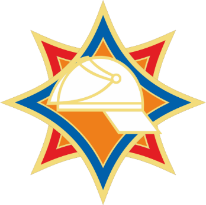 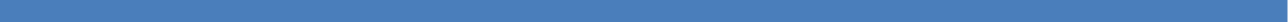 Руководители субъектов профилактики
ежегодно до 15 января формируют электронные списки (в формате Excel) по соответствующей категории граждан, по форме согласно приложению 2 с заполнением граф 1–4 и предоставляют их соответствующему координатору (смотровую комиссию, комиссию при администрациях г.Могилева и г.Бобруйска, районную комиссию)
ежемесячно до 5 числа совместно с руководителями органов государственного энергетического и газового надзора предоставляют результаты проведенных профилактических мероприятий соответствующему координатору (смотровую комиссию, комиссию при администрациях г.Могилева и г.Бобруйска, районную комиссию), по форме согласно приложению 2 с заполнением граф 5–8
при возникновении пожара и гибели на нем людей (при гибели людей от других внешних факторов – по необходимости) в течение 24 часов (если случай выпадает на нерабочий день, то в течение ближайшего следующего за ним рабочего дня) с момента его обнаружения предоставляют соответствующему координатору (смотровую комиссию, комиссию при администрациях г.Могилева и г.Бобруйска, районную комиссию), сведения о ранее проделанной профилактической и пожарно-профилактической работе в отношении погибших граждан и лиц, совместно с ними проживающих, в том числе характеристику погибшего, наличие совершенных преступлений и правонарушений, сведения о состоянии на профилактическом и других учетах
10
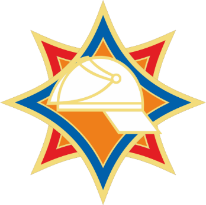 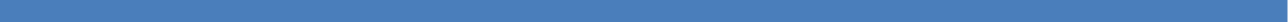 Председатели сельисполкомов, руководители отделов жилищно-коммунального хозяйства райисполкомов, местных администраций во взаимодействии с субъектами профилактики, организациями осуществляющими эксплуатацию и обслуживание жилищного фонда, расчетно-кассовыми центрами
организуют проведение общих собраний жильцов, сельских (дворовых) сходов по обучению населения требованиям безопасной жизнедеятельности
принимают меры реагирования по фактам сообщений о противоправном поведении граждан, в том числе нарушающих требования правил пожарной безопасности, благоустройства населенных пунктов и иным подобным фактам
при необходимости формируют электронные списки (в формате Excel) по форме согласно приложению 3 о гражданах, с которыми требуется проведение комиссионной профилактической работы, и направляют их соответствующему координатору;
организуют обследование вспомогательных помещений, подвалов и чердаков многоквартирных жилых домов, пустующих (ветхих) строений на предмет ограничения свободного доступа и выявления незаконного нахождения (самовольного заселения) граждан, а также домов сезонного проживания (дачи).
11
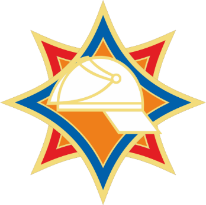 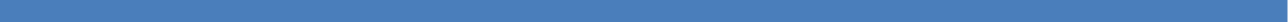 Организации, предоставляющие услуги газо- и электроснабжения, при рассмотрении вопроса об отключении домовладений (квартир) от электроэнергии, газоснабжения не менее чем за 5 рабочих дней до отключения информируют местные исполнительные и распорядительные органы для рассмотрения вопроса об оказании им помощи, а также рассмотрения объективных причин
12
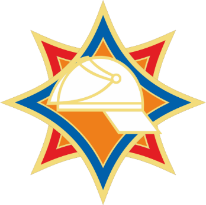 Проведение (периодически в течение года) профилактических мероприятий с посещением жилых помещений (в том числе в составе комиссии), в которых проживают
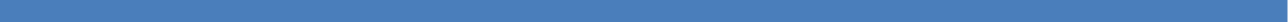 ветераны Великой Отечественной войны, лица, пострадавшие от последствий войн, одинокие и одиноко проживающие пожилые граждане, одинокие инвалиды I и II групп, не достигшие общеустановленного пенсионного возраста
осуществляется работником (работниками) органов по труду, занятости и социальной защите, учреждений социального обслуживания, 
другими членами координатора по его решению
осуществляется комиссионно работником (работниками) органов по труду, занятости и социальной защите, учреждений социального обслуживания совместно с работником (работниками) органов и подразделений по чрезвычайным ситуациям
одинокие пожилые граждане и инвалиды I и II группинвалиды I группы и лица, достигшие 80-летнего возраста, за которыми осуществляется оплачиваемый уход в соответствии с действующим законодательством
осуществляется работником (работниками) учреждений образования
другими членами координатора по его решению
семьи, воспитывающие детей в возрасте от 3 до 14 лет
осуществляется работником (работниками) организаций здравоохранения 
другими членами координатора по его решению
семьи, воспитывающие детей в возрасте до 3 лет
осуществляется комиссионно работником (работниками) органов и подразделений по чрезвычайным ситуациям совместно с работником (работниками) учреждений образования
СОП, многодетные, приемные и опекунские семьи
лица, состоящие на диспансерном наблюдении у врача психиатра-нарколога в организациях здравоохранения
работником (работниками) организаций здравоохранения, совместно работником (работниками) органов внутренних дел
 другими членами координатора по его решению
лица, состоящие на профилактическом учете в органах внутренних дел по основаниям, предусмотренным в абзацах втором–седьмом части второй статьи 28 Закона Республики Беларусь «Об основах деятельности по профилактике правонарушений»
осуществляется работником (работниками) органов внутренних дел
другими членами координатора по его решению
13
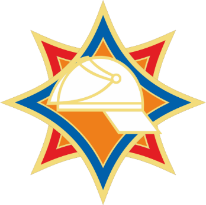 Работники сельисполкомов, отделов жилищно-коммунального хозяйства райисполкомов, местных администраций, органов государственного энергетического и газового надзора, представители субъектов профилактики
проводят обучение населения безопасной жизнедеятельности под роспись и изучают в местах проживания граждан примерный перечень вопросов согласно приложению 4
фиксируют результаты проведения профилактических мероприятий в актах (бланках), предусмотренных соответствующими правовыми актами, с отражением нарушений (при их наличии) либо с проставлением отметки об их отсутствии.
При отказе гражданина в доступе в жилое помещение для проведения профилактических мероприятий в графе 5 электронного списка (приложение 2) проставляется соответствующая отметка.
При необходимости дополнительные сведения, которые будут использоваться для подготовки информации субъектам профилактики, в организации, родственникам профилактируемых граждан, могут фиксироваться в журнале (блокноте, тетради) в произвольной форме
Координатор может определить форму фиксации (учета) проводимых профилактических мероприятий в соответствии с приложением 2
при установлении небезопасных условий жизнедеятельности в местах проживания граждан принимают меры реагирования в рамках своей компетенции, направляют информацию (письмо) за подписью своего руководителя в соответствии со схемой действий согласно приложению 5, а также вносят предложения соответствующему координатору, по организации проведения комиссионного изучения состояния жилых помещений, в том числе придомовой территории
фиксируют результаты проведения профилактических мероприятий в актах (бланках), предусмотренных соответствующими правовыми актами, с отражением нарушений (при их наличии) либо с проставлением отметки об их отсутствии.
14
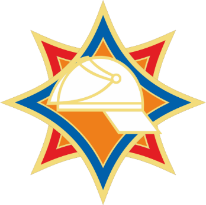 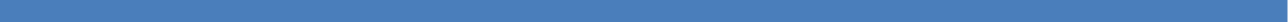 ПРИМЕРНЫЙ ПЕРЕЧЕНЬ ВОПРОСОВ, подлежащих изучению субъектами профилактики при проведении профилактических мероприятий 
в местах проживания граждан

Визуально и путем опроса гражданина выясняется:
соблюдение мер профилактики:
допускается ли курение табачных изделий в местах, предназначенных для сна, злоупотребление алкогольными напитками;
ограничен ли доступ детей к источникам повышенной опасности (электрическим розеткам, спичкам, зажигалкам, лекарственным препаратам, средствам бытовой химии и др.); 
остаются ли малолетние дети без присмотра родителей (совершеннолетних членов семьи), в том числе, в закрытых на запорные устройства жилых помещениях;
может ли проживающий (проживающие) в силу возраста, состояния здоровья обслуживать себя самостоятельно (при наличии оснований);
1. состояние систем отопления (печь, котел):
используются ли местные системы отопления в зимний период (путем опроса в неотопительный период или личными ощущениями наличия комфортной температуры в отопительный период, а также выяснением наличия запаса твердого топлива);
убираются ли горючие предметы, вещи с печи или котла (от печи или от котла) во время и после их топки;
как осуществляется контроль за топкой;
проводился ли осмотр дымохода с оценкой его состояния, очистка от сажи перед отопительным периодом;
используются ли для растопки печи горючие жидкости;
имеются ли видимые трещины в кладке печи, наличие и исправность топочных дверок, наличие предтопочного листа;
2. состояние электрооборудования и электропроводки:
наличие или отсутствие электроснабжения (при отсутствии электроснабжения выясняются причины его невосстановления, а также используется ли открытый огонь для освещения);
наличие электрооборудования незаводского (кустарного) изготовления, используемого для отопления или приготовления пищи;
наличие видимых следов аварийного режима работы электросети (оплавление выключателей, розеток, проводов и др.);
имеются ли оголенные участки электропроводки, открытые (поврежденные) розетки и выключатели.
3. состояние газового оборудования: 
наличие или отсутствие газоснабжения (при отсутствии газоснабжения выясняются причины его невосстановления, а также что используется для приготовления пищи);
наличие газоанализатора;
наличие запаха газа;
состояние газовой плиты (исправность перекрывных устройств подачи газа в плиту).
2. Оценить работоспособность АПИ:
уточнить наличие АПИ и их размещение на потолке во всех жилых комнатах;
проверить исправность АПИ (наличие световой индикации (моргает ли индикатор), при отсутствии индикации исправность подтверждает проживающий путем личного тестирования АПИ нажатием «кнопки проверки» до подачи АПИ звукового сигнала (при физических ограничениях проживающего тестирование провести самостоятельно).
 3. Визуальным осмотром оценить содержание придомовой территории (захламленность, ветхость строений).
15
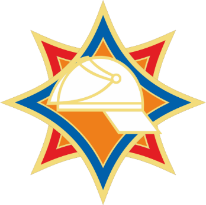 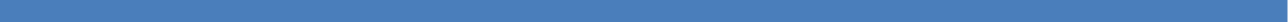 Местные исполнительные и распорядительные органы:
во взаимодействии с органами и подразделениями по чрезвычайным ситуациям, органами государственного энергетического и газового надзора, а также другими заинтересованными субъектами профилактики ежегодно до 25 января организуют и проводят обучение представителей субъектов профилактики и должностных лиц сельисполкомов, председателей правлений садоводческих товариществ, организаций, эксплуатирующих жилищный фонд и (или) оказывающих жилищно-коммунальные услуги, требованиям безопасности для жилых помещений и личной безопасности в быту
анализируют состояние пожарной безопаности, разрабатывают и осуществляют мероприятия по обеспечению пожарной безопасности с целью влияния на нее (при необходимости) на соответствующей территории
оказывают содействие гражданам в устранении выявленных нарушений, создающих угрозу жизни и здоровью в местах их проживания
16
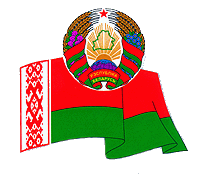 Могилевское областное управление МЧС
Республики Беларусь